Ein Blick ins gehirn:Forschung mittels Elektroenzephalographie
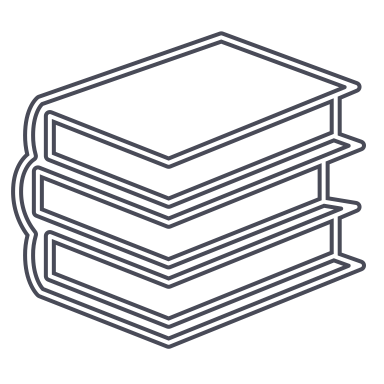 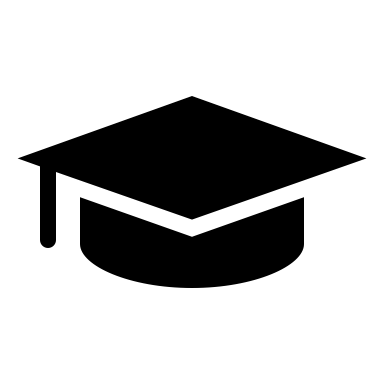 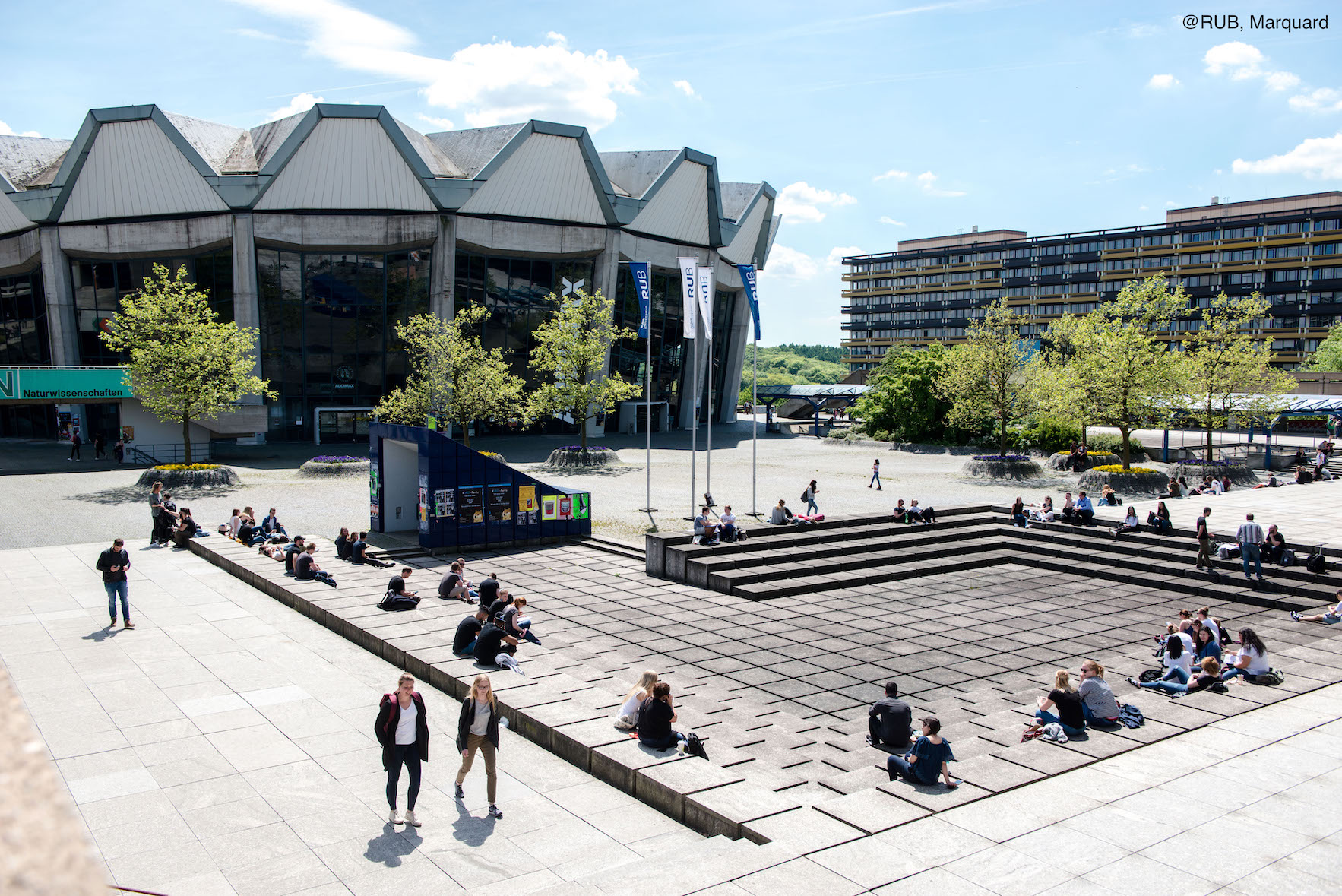 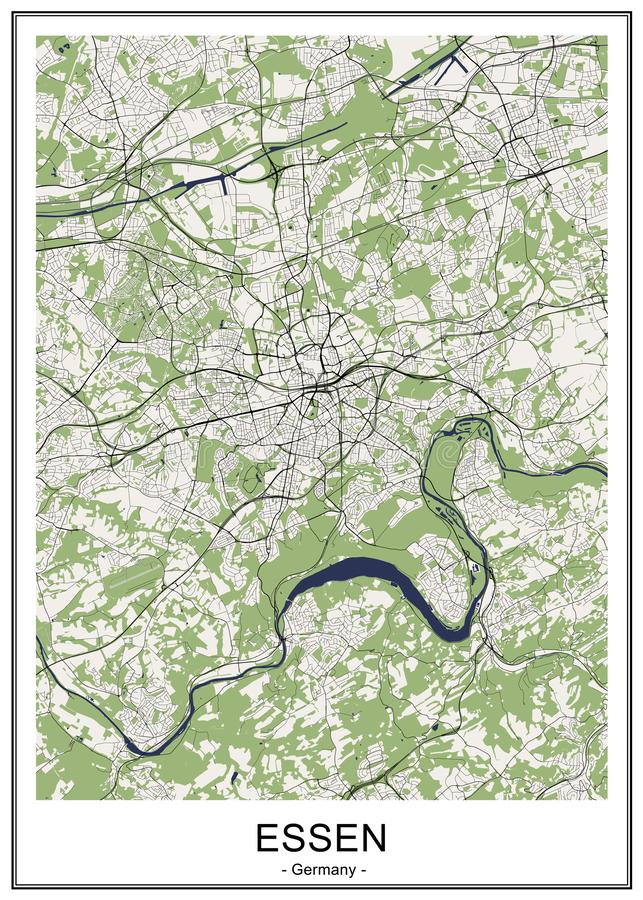 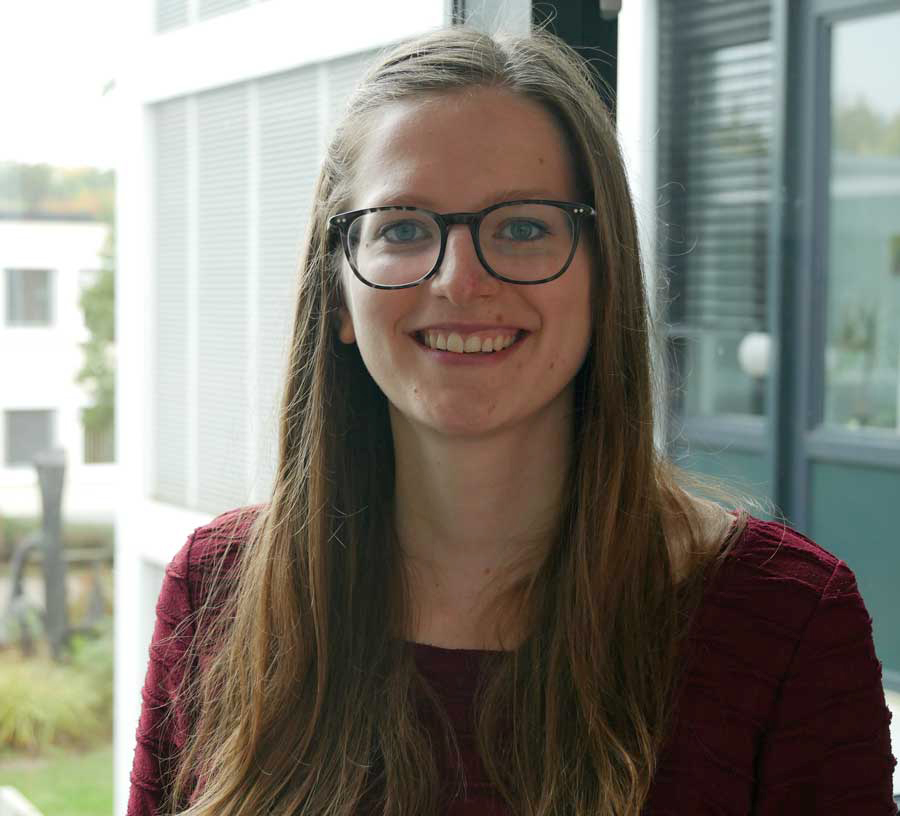 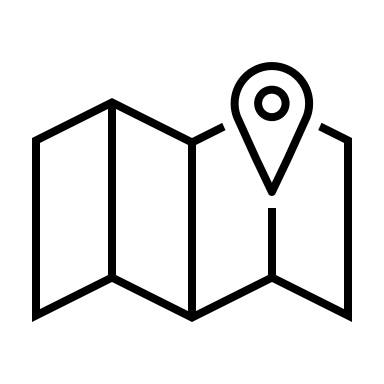 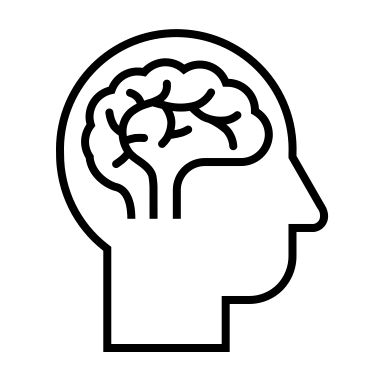 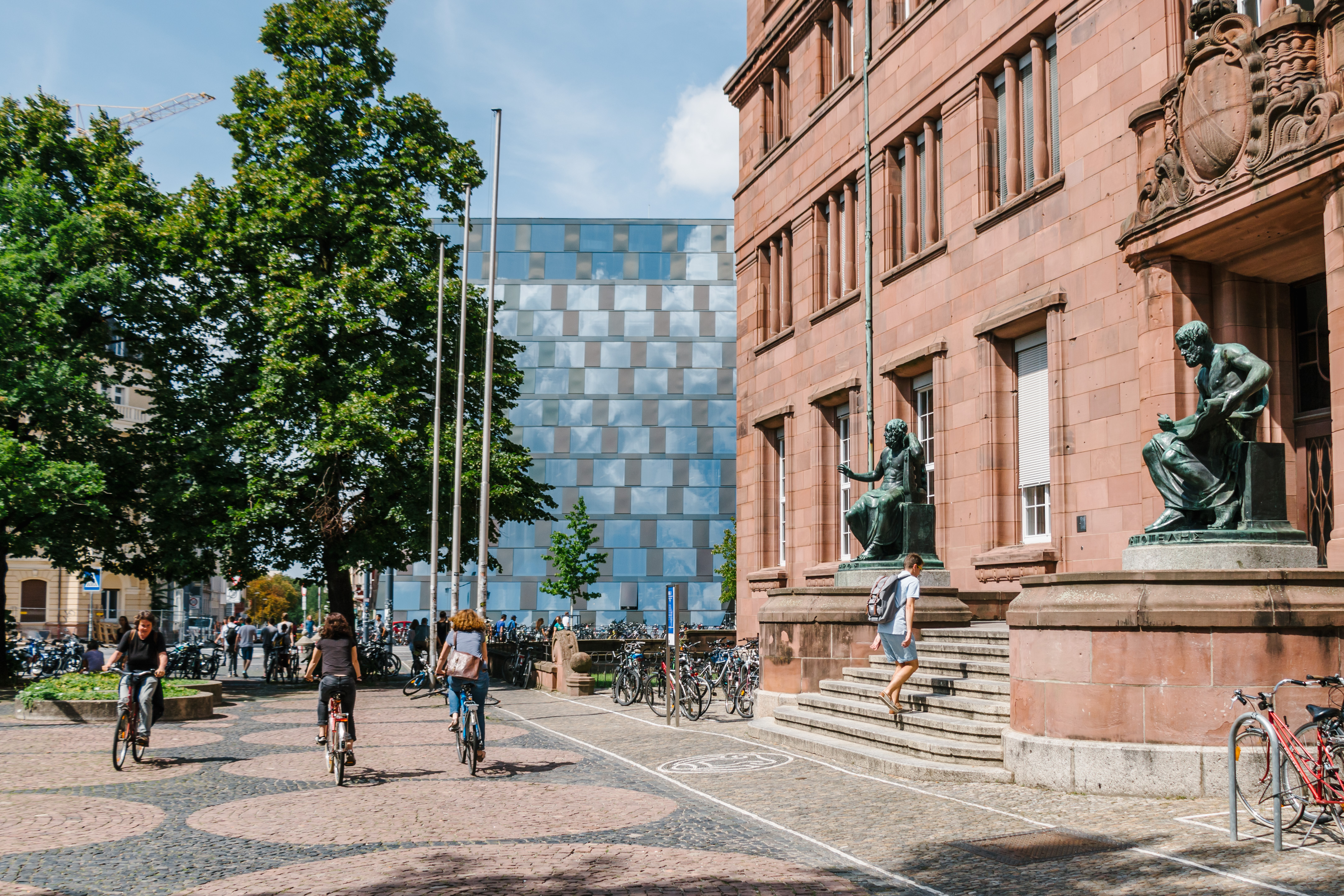 Mein werdegang
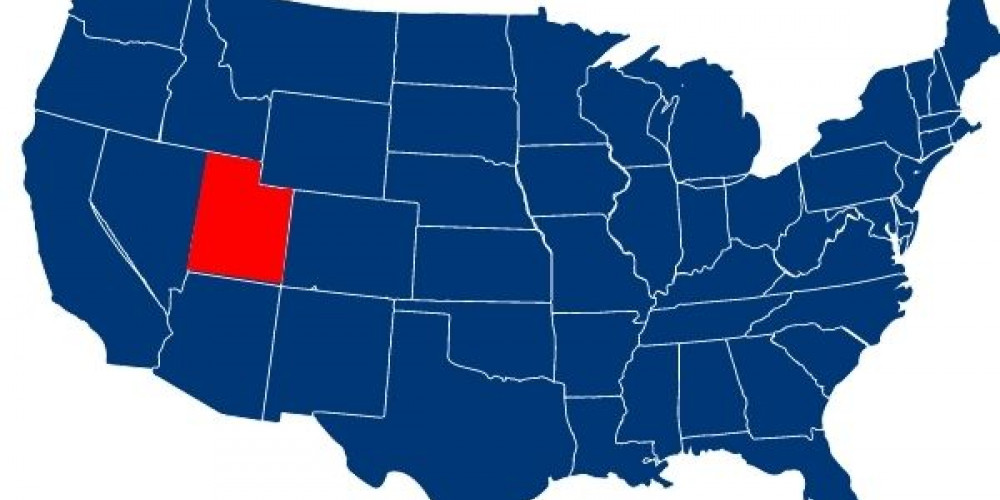 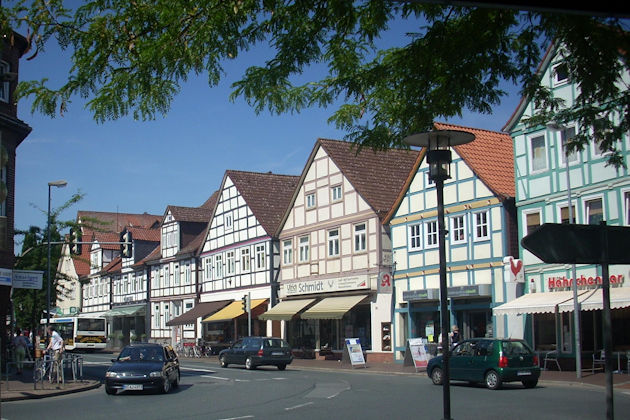 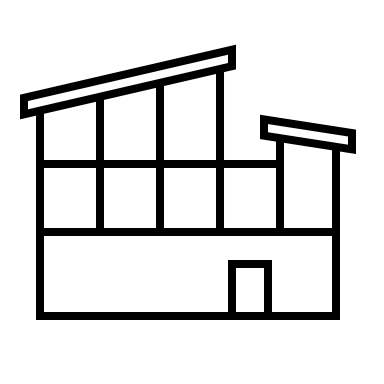 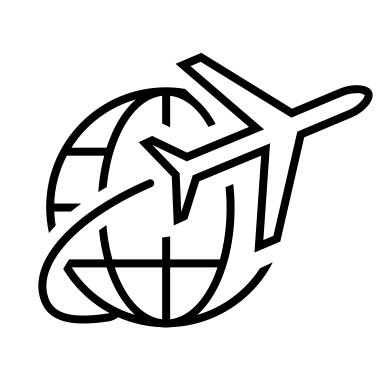 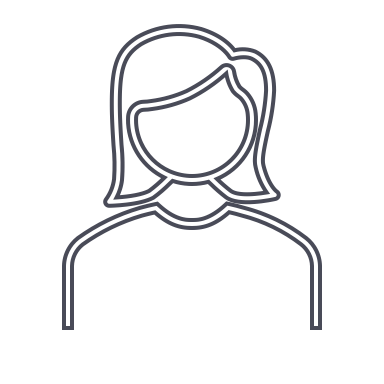 Mein ARBEITSALLTAG
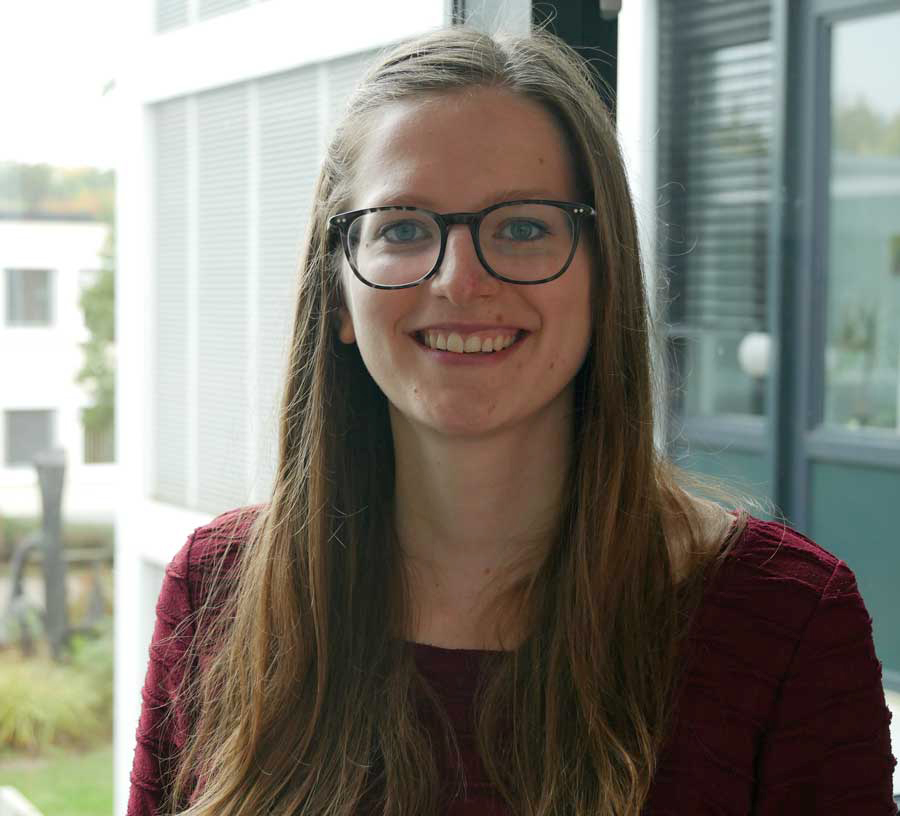 Lesen von Forschungsliteratur
Schreiben von Manuskripten 
Datenanalyse
Programmieren 
Diskussionen mit Kollegen, wissenschaftlicher Austausch
Konferenzreisen: Präsentation der eigenen Forschungsergebnisse
Lehre an der Ruhr Universität Bochum
Betreuung von Bachelor-/Masterstudent*innen und Doktorand*innen
Schreiben von Forschungsanträgen (Fördergelder einwerben)
Organisation des Abteilungskolloquiums
Begutachten von Manuskripten
Ein blick ins Gehirn: Warum?
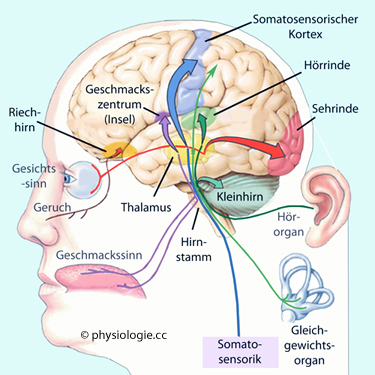 Kernfrage der kognitiven Neurowissenschaften: 
Welche neuronalen Mechanismen liegen elementaren kognitiven Funktionen, wie Aufmerksamkeit, Wahrnehmung, und Gedächtnis zugrunde?
Kombination von kognitiver Psychologie und Neurowissenschaft
Bildquelle: http://physiologie.cc/XIV.1.htm
[Speaker Notes: Wie erlauben diese Prozesse uns eine effektive Interaktion mit unsere Umwelt]
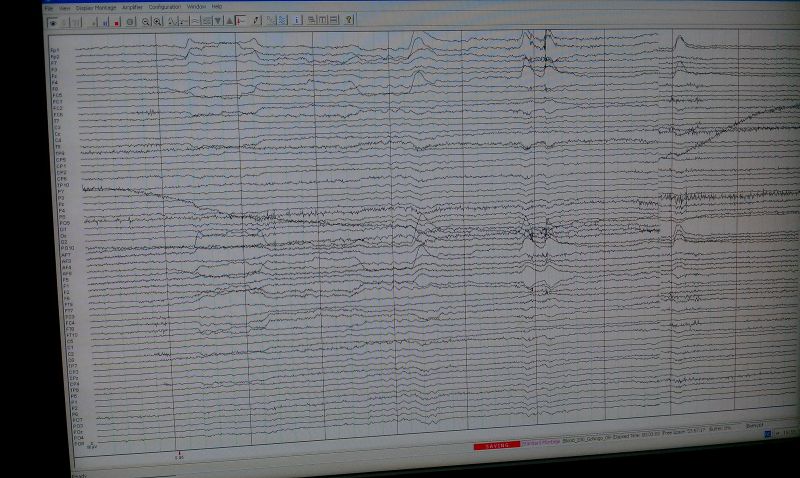 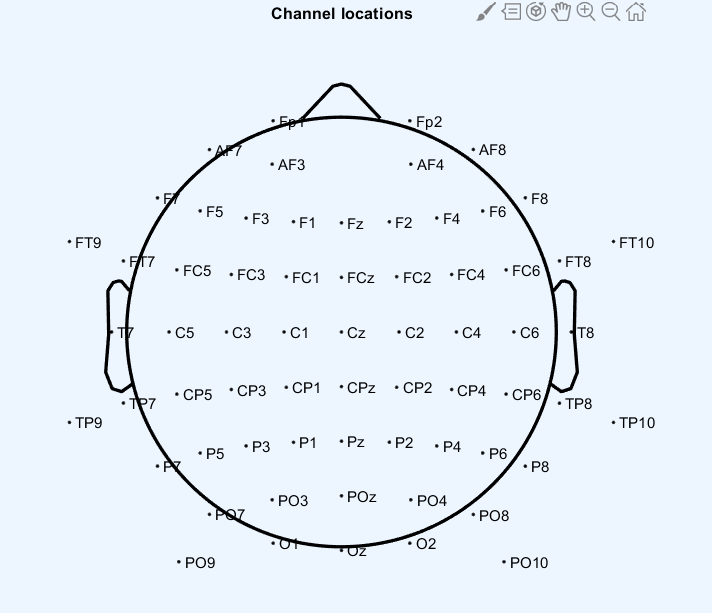 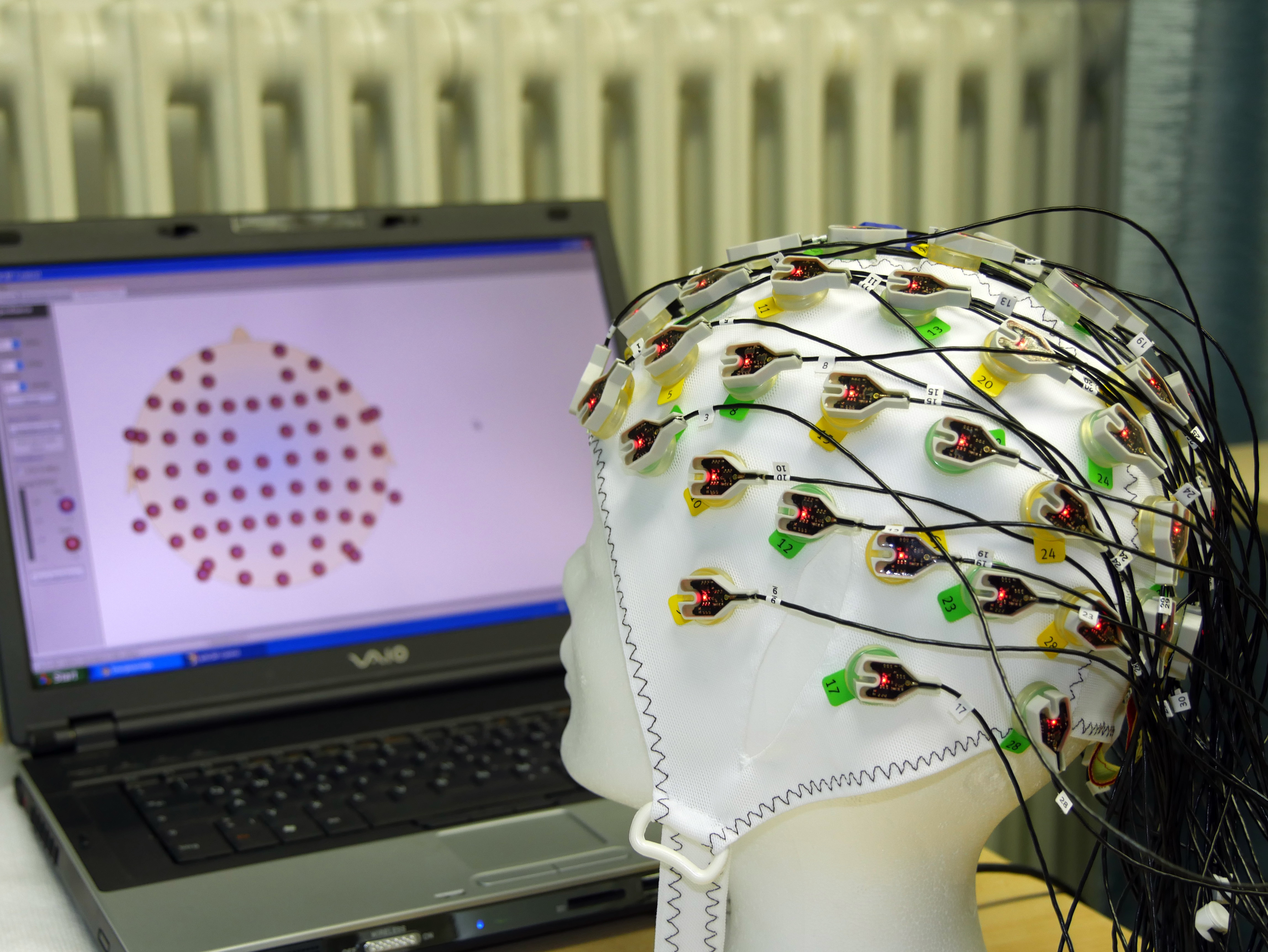 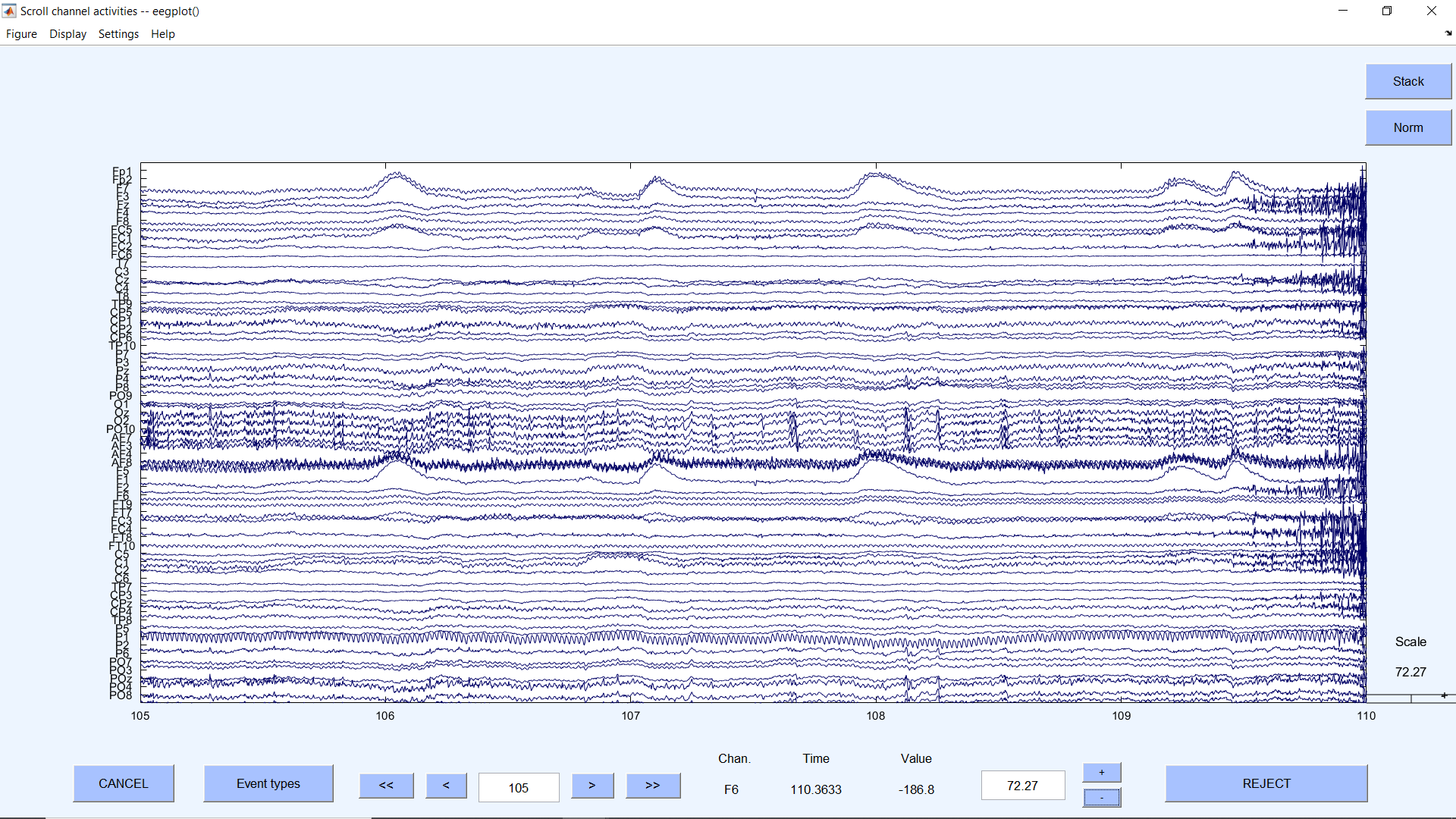 Was misst das EEG?
Unsere Nervenzellen im Gehirn produzieren elektrische Signale, die wir an der Schädeldecke messen können
Das EEG bildet die Summe dieser hirnelektrischen Aktivität ab
Elektrisches Aktivität an der Schädeloberfläche schwankt zwischen 1 und 100 μV   sehr schwaches Signal
Hohe zeitliche, geringe räumliche Auflösung
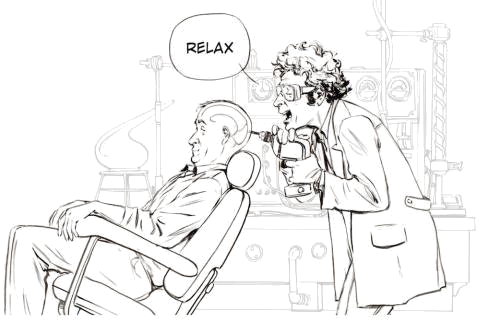 https://backyardbrains.com/experiments/eeg
DAS GEHIRN
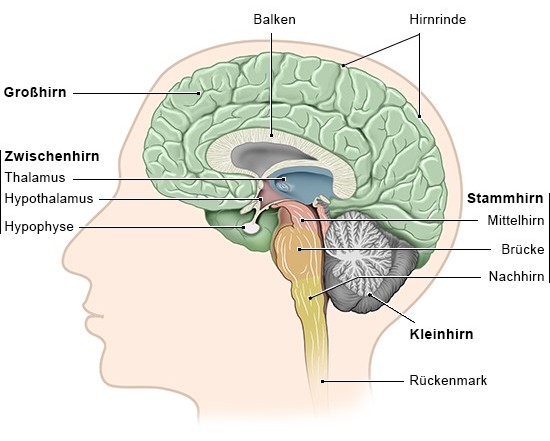 Mit dem EEG können wir nur die Aktivität der Großhirnrinde (Cerebraler Cortex) messen.
DAS GROSSHIRN
85%
der Gehirnmasse macht das Großhirn aus
2-5 MM
dick ist die äußerste Schicht des Großhirns: die Großhirnrinde (graue Substanz)
~50%
des Hirnvolumens umfasst die Großhirnrinde
DAS GEHIRN
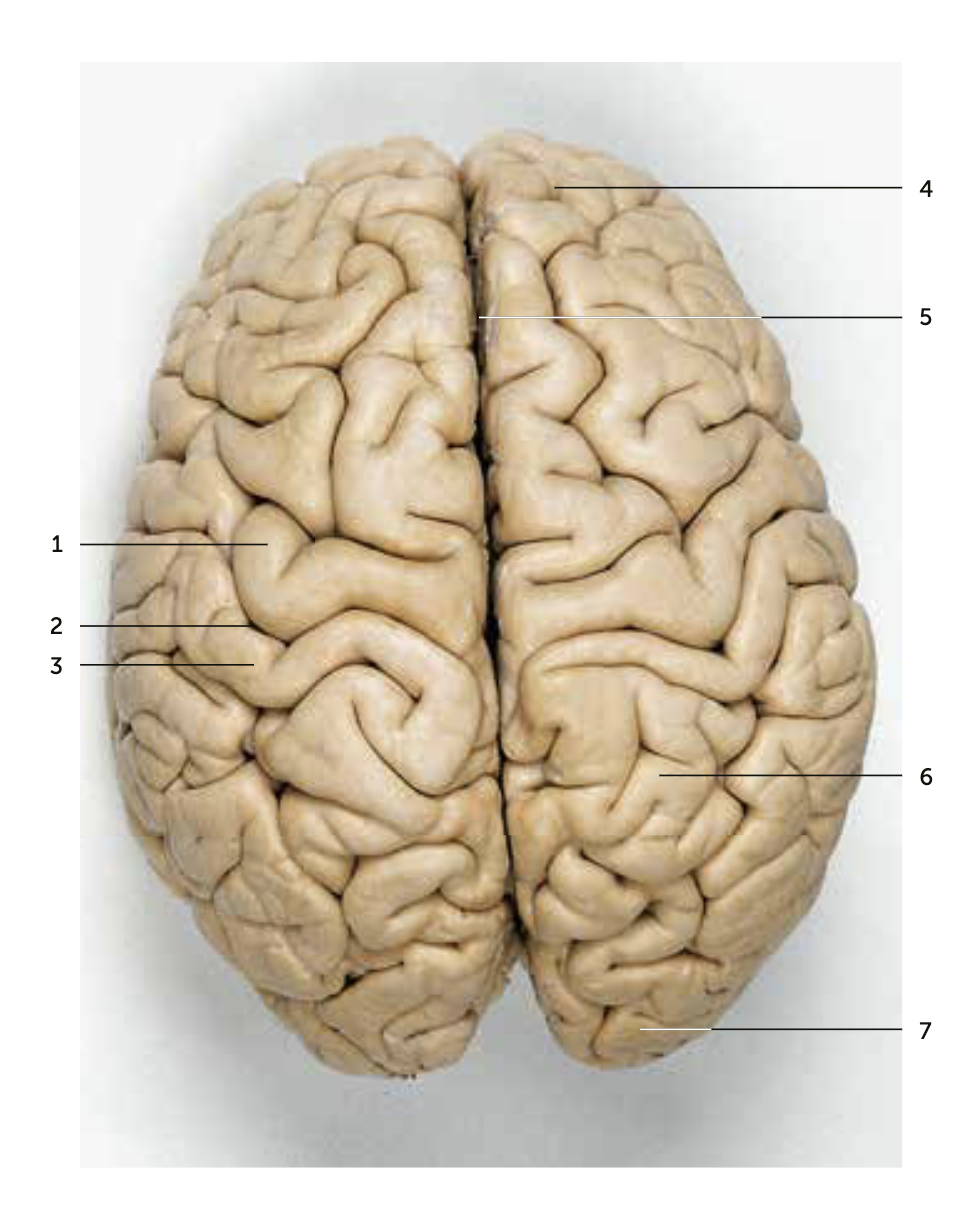 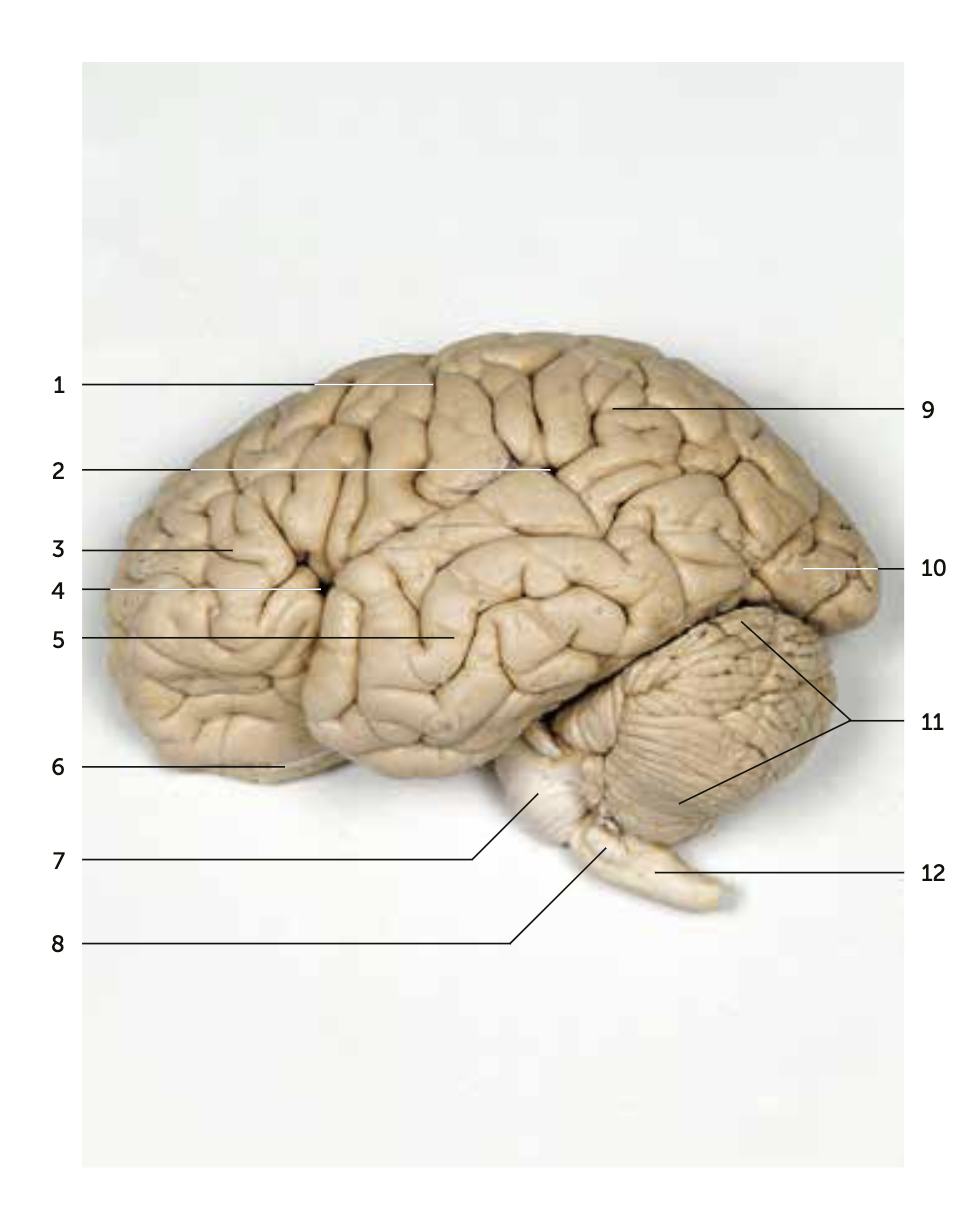 9
Was misst das EEG?
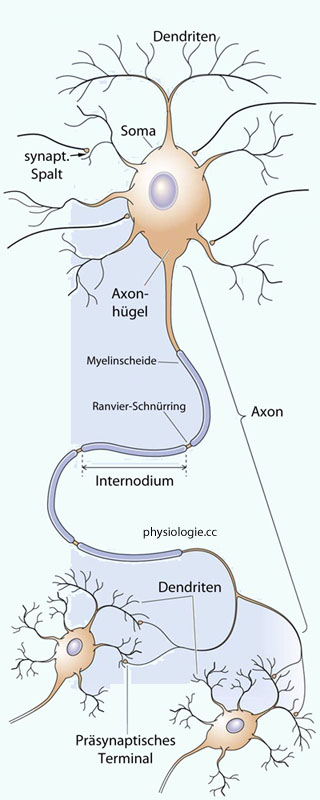 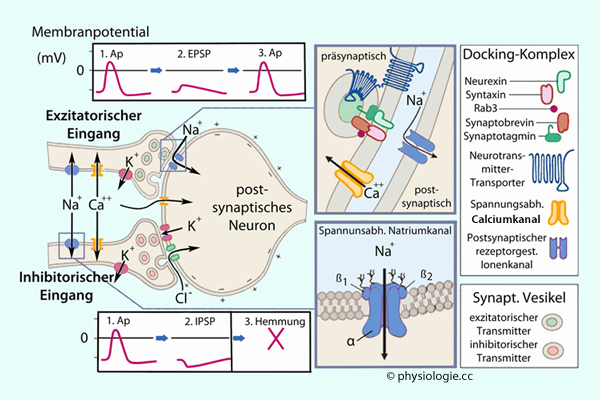 Kommunikation zwischen Nervenzellen findet an Synapsen statt
Verbindungsglied zwischen einer prä-synaptischen (Sender) und einer post-synaptischen (Empfänger) Zelle
Veränderung des Membranpotentials
Freisetzung Neurotransmitter
Post-synaptisches Potential
Aktionspotential
Empfänger
Synaptischer Spalt
Empfänger
(Sender)
Das EEG erfasst die Summe post-synaptischer Potentiale
physiologie.cc
Was misst das EEG?
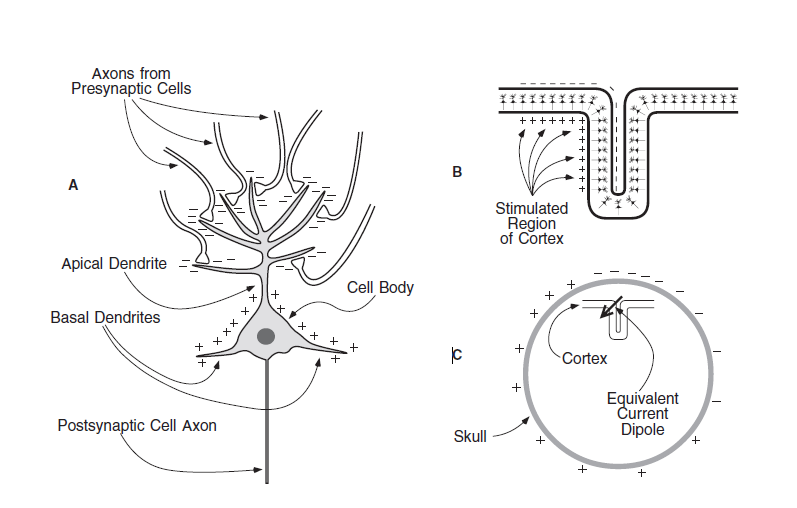 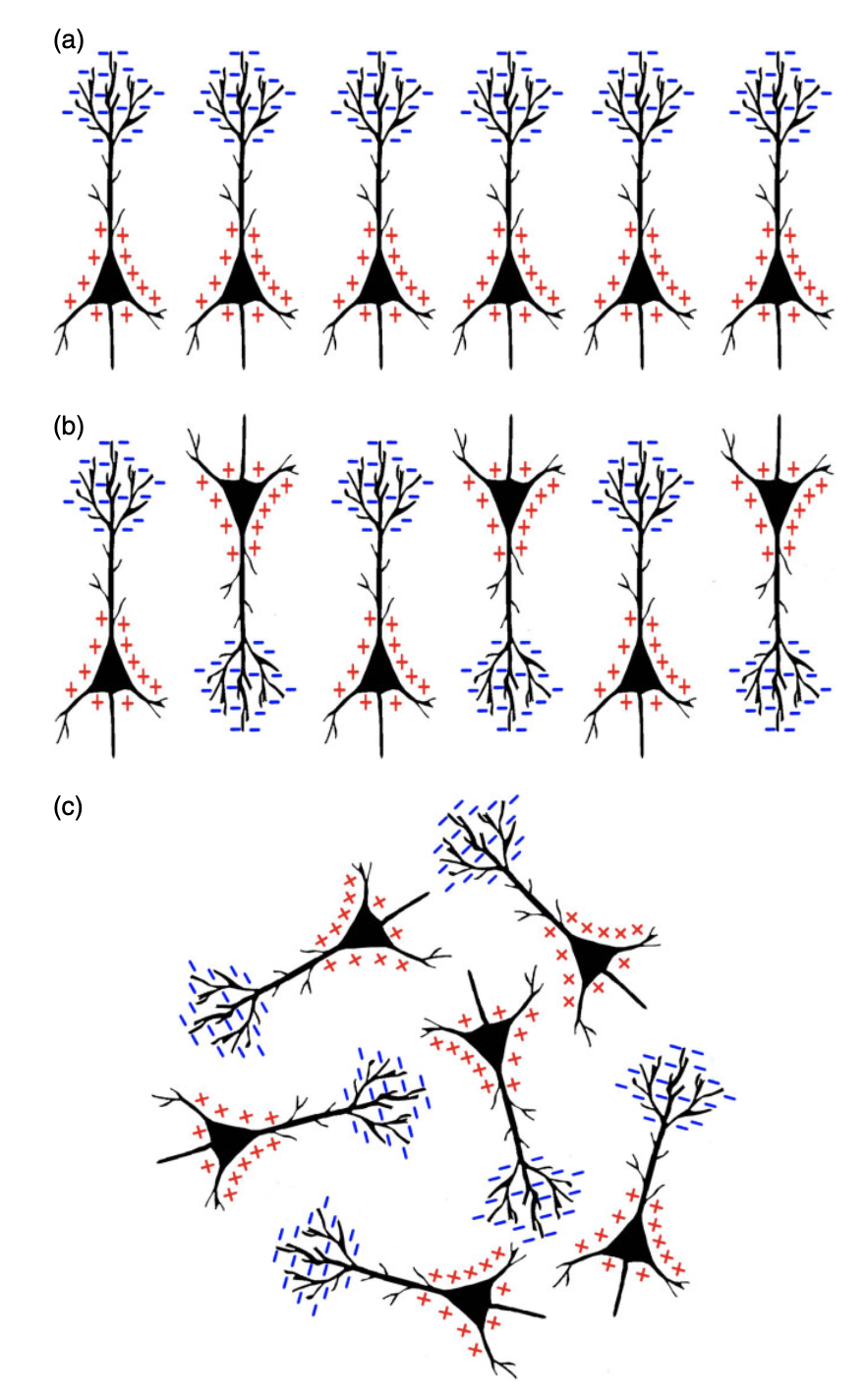 Mit EEG messbar:
Eine Vielzahl von Nervenzellen ist gleichzeitig aktiv, hat die gleiche “Ladung” und die gleiche Orientierung
Diese Eigenschaften erfüllen vor allem Pyramidenzellen in der Großhirnrinde
NICHT messbar
NICHT messbar
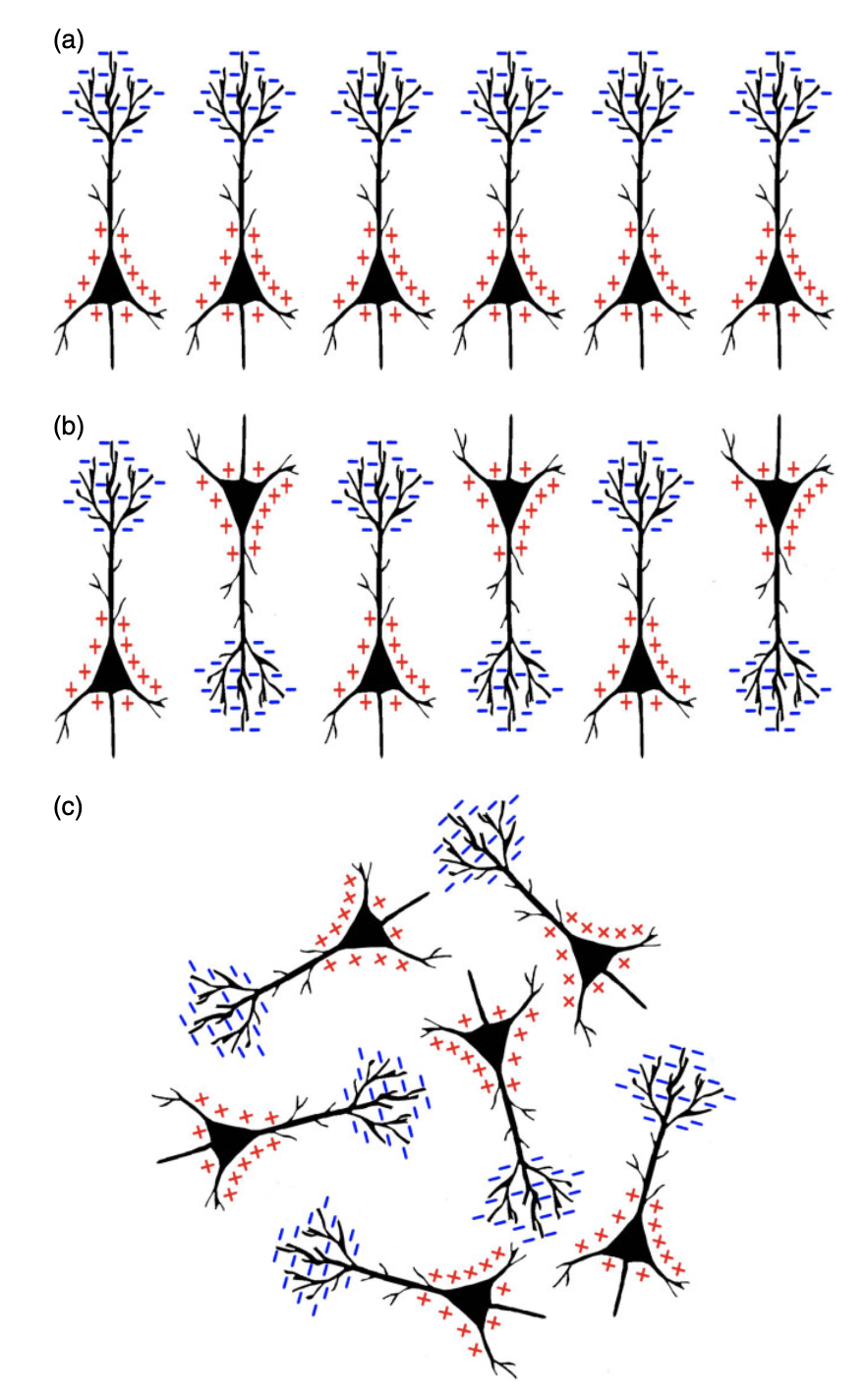 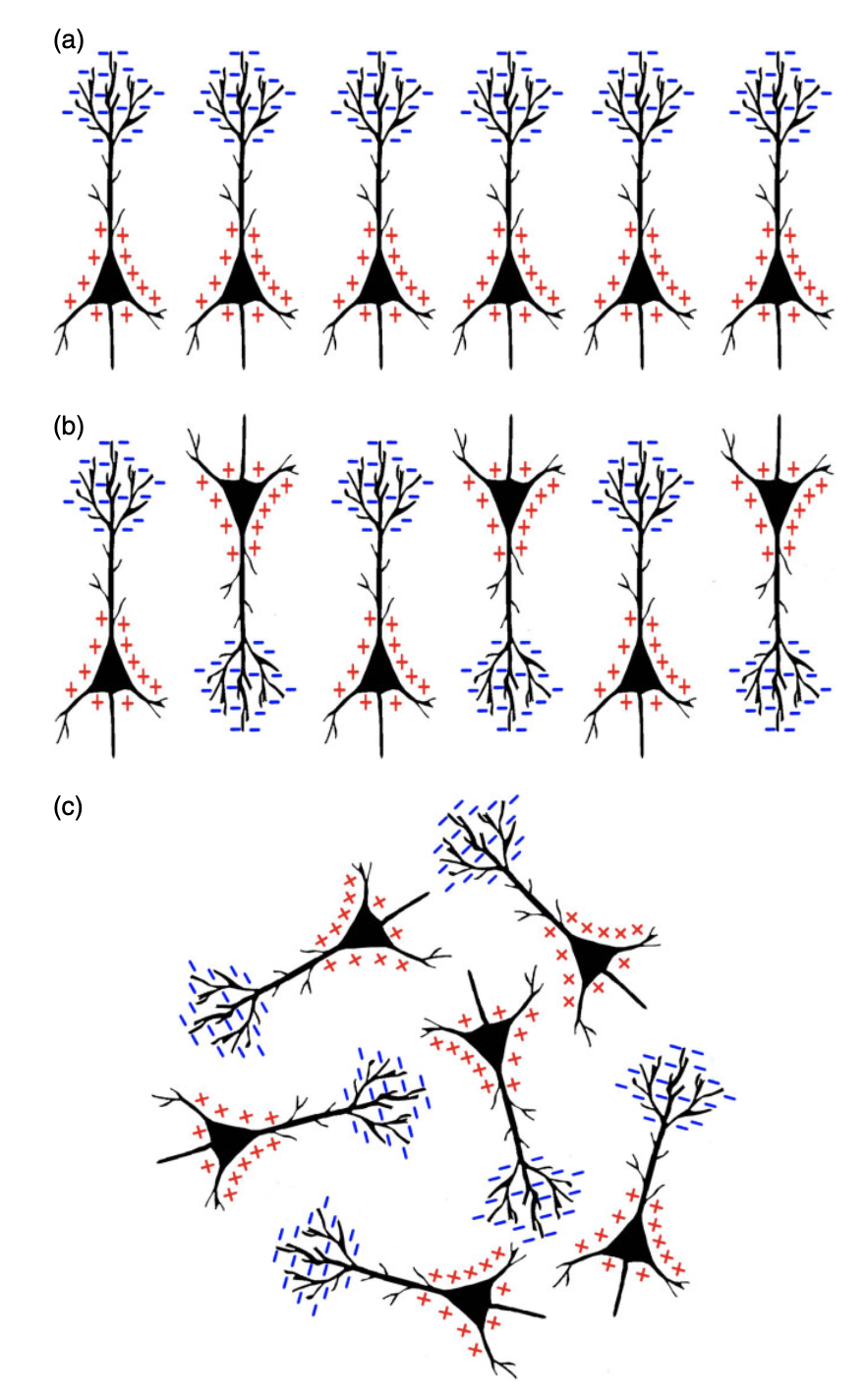 Luck, 2011; Jackson & Bolger, 2014
[Speaker Notes: Wir]
EEG Parameter
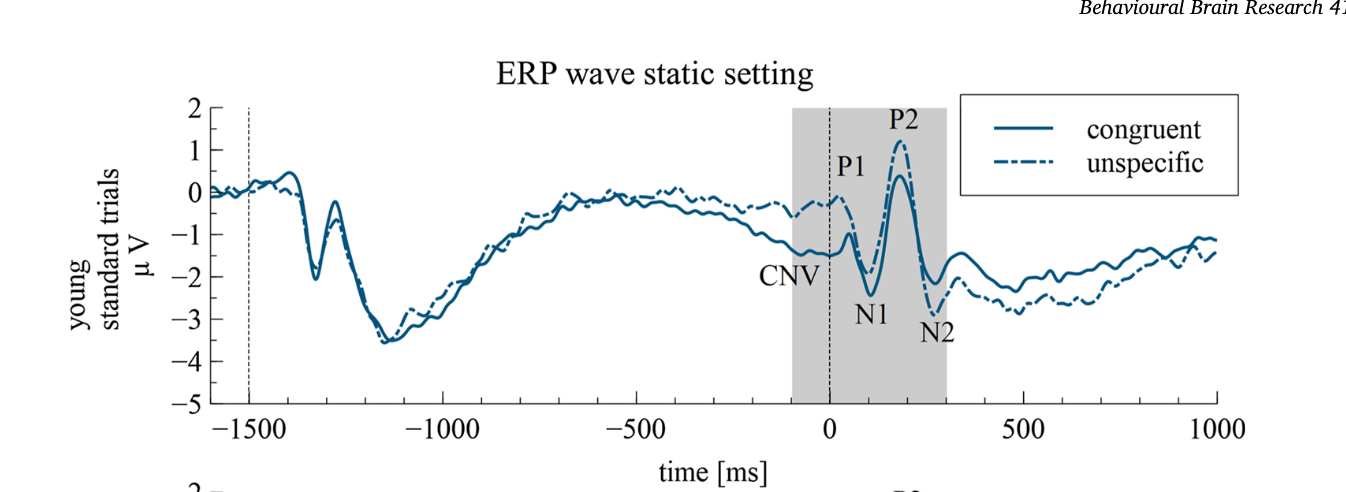 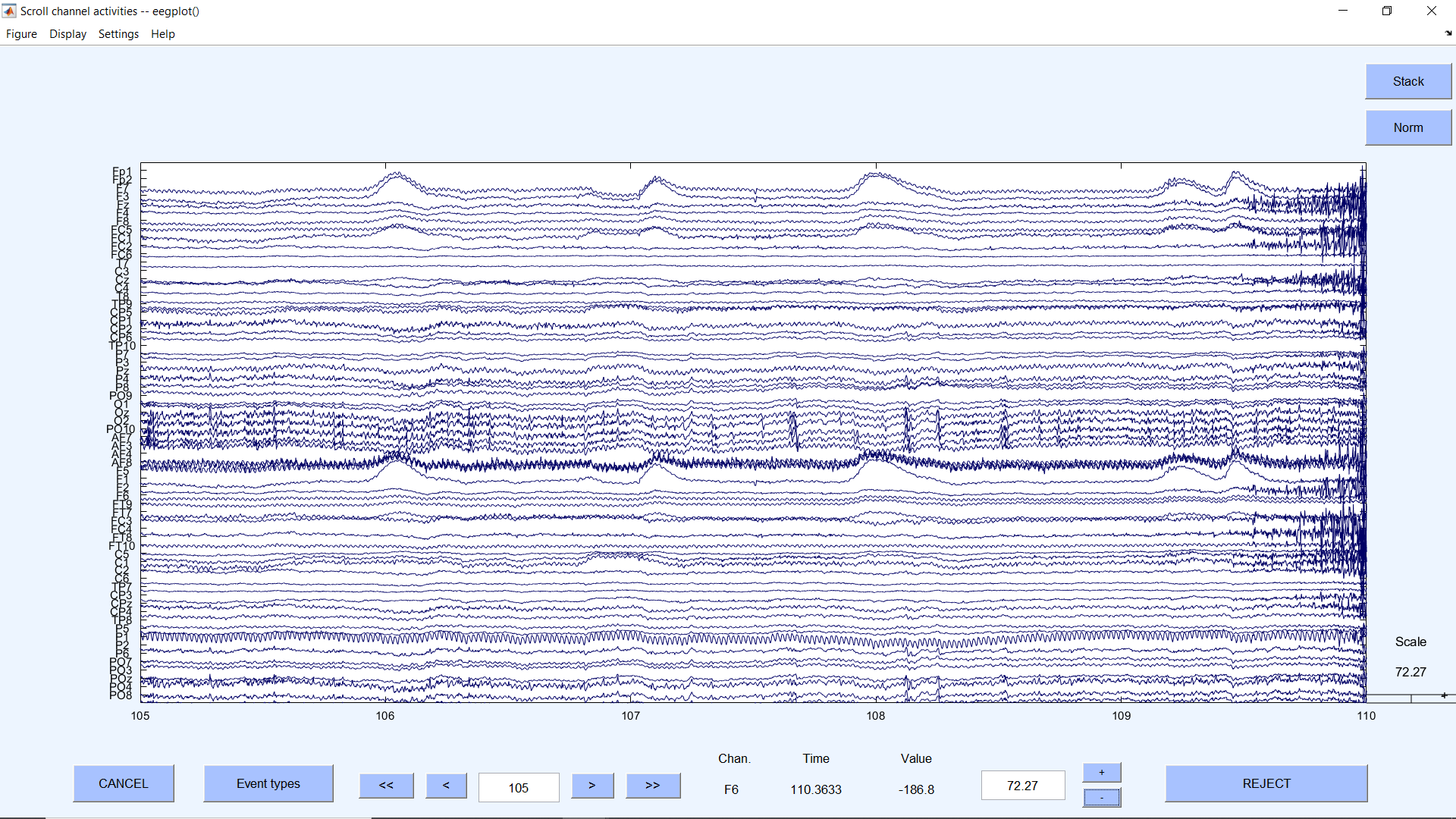 Ereigniskorrelierte Potentiale
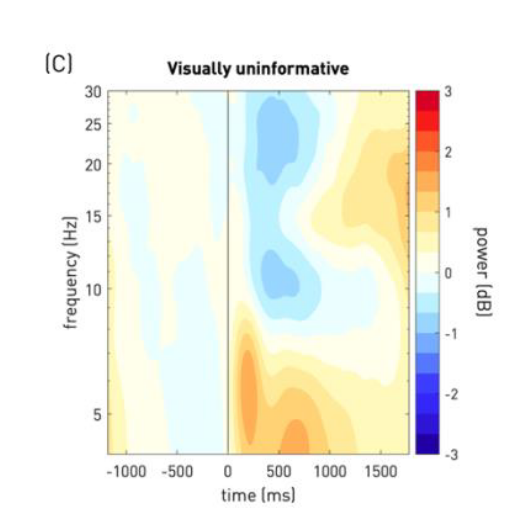 Frequenz der Fluktuationen
VOR-VERARBEITUNG (z.B. Entfernen von Artefakten)
“Decoding“: künstliche Intelligenz
ZWISCHENFAZIT
Mithilfe des EEGs können wir elektrische Aktivität vieler, gleichzeitig aktiver Nervenzellen (v.a. Pyramidenzellen) in der Großhirnrinde ableiten
Wir messen immer nur einen bestimmten Teil der neuronalen Aktivität des Gehirns
Aufgrund der Furchen und Windungen ist es möglich, dass die 2-5 mm dicke Großhirnrinde 50% des Hirnvolumens umfasst
Das EEG erlaubt uns mit Millisekunden-Präzision einen Echtzeit-Einblick ins Gehirn 
Die Möglichkeiten zur Auswertung des Signals mittels mathematischer Techniker und Algorithmen sind vielfältig
Experimentelle(EEG)-Forschung
Das kontrollierte Experiment ist eine Untersuchungs-methode, bei welcher ein bestimmtes Verhalten unter systematisch variierten Bedingungen beobachtet wird.
Problem/Fragestellung
VerSUCHSPLANUNG – Beispiel
Wie wirkt sich Stress auf die kognitive Leistungsfähigkeit aus?
Unabhängige Variable (UV)
Abhängige Variable (AV)
angenommener (Kausal)zusammenhang
wird variiert/
manipuliert
wird gemessen
VOM theoretischen Konstrukt zur konkreten operationalisierung
Stress (UV)
Leistungs-fähigkeit (AV)
Wie könnten wir Stress manipulieren?
Wie könnten wir kognitive Leistungsfähigkeit messen?
Intelligenztest
Mathematische Fähigkeiten
Räumliches Denken
Arbeitsgedächtnis-aufgabe
EEG-Korrelate
Simuliertes Bewerbungsgespräch
„cold pressure test“
Experimental- vs. Kontrollgruppe
Stör- und Einflussvariablen
Stress (UV)
Leistungs-fähigkeit (AV)
Vorerfahrung mit der Aufgabe
Versuchsleiter-effekte
Stressresistenz
...
Tageszeit
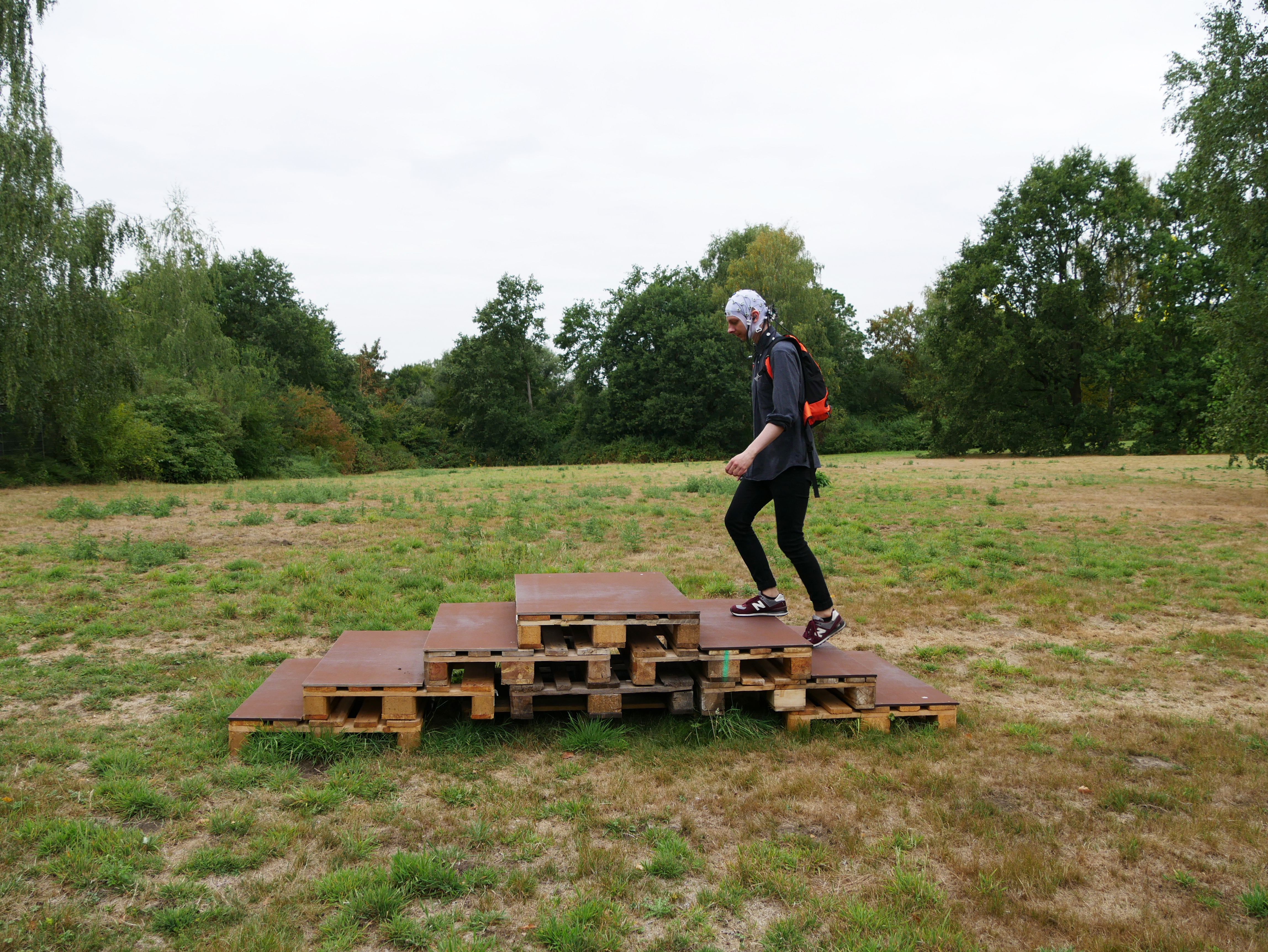 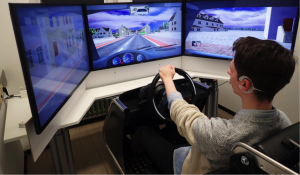 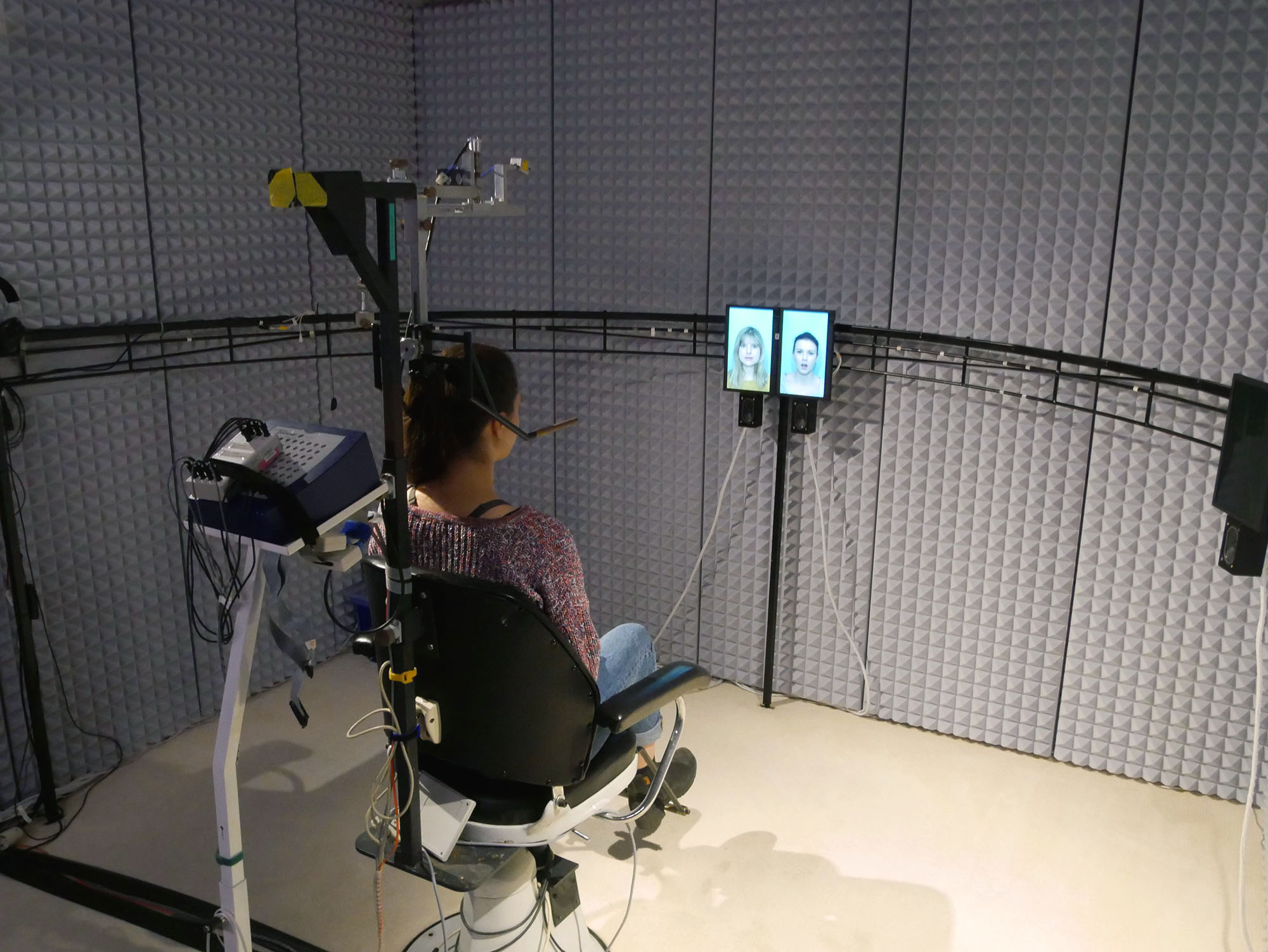 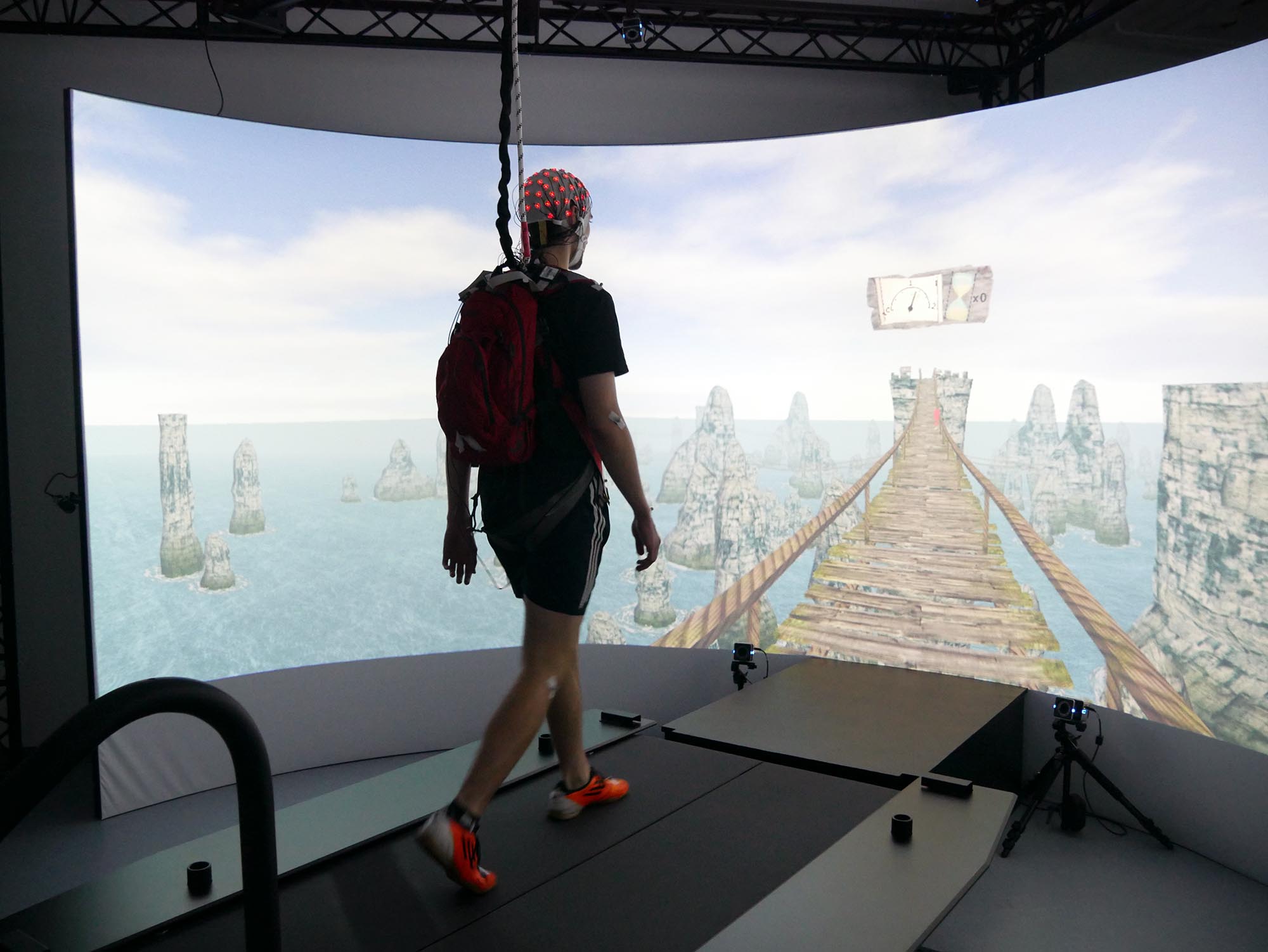 EEG-Forschung am ifado
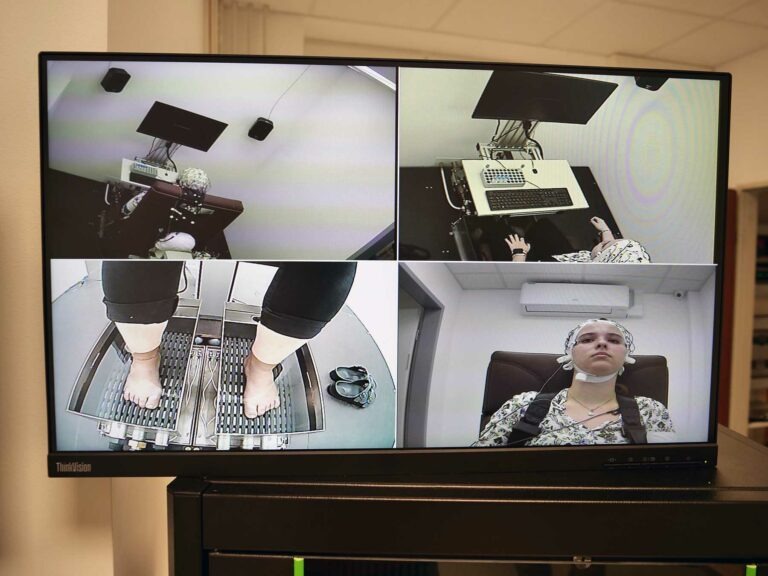 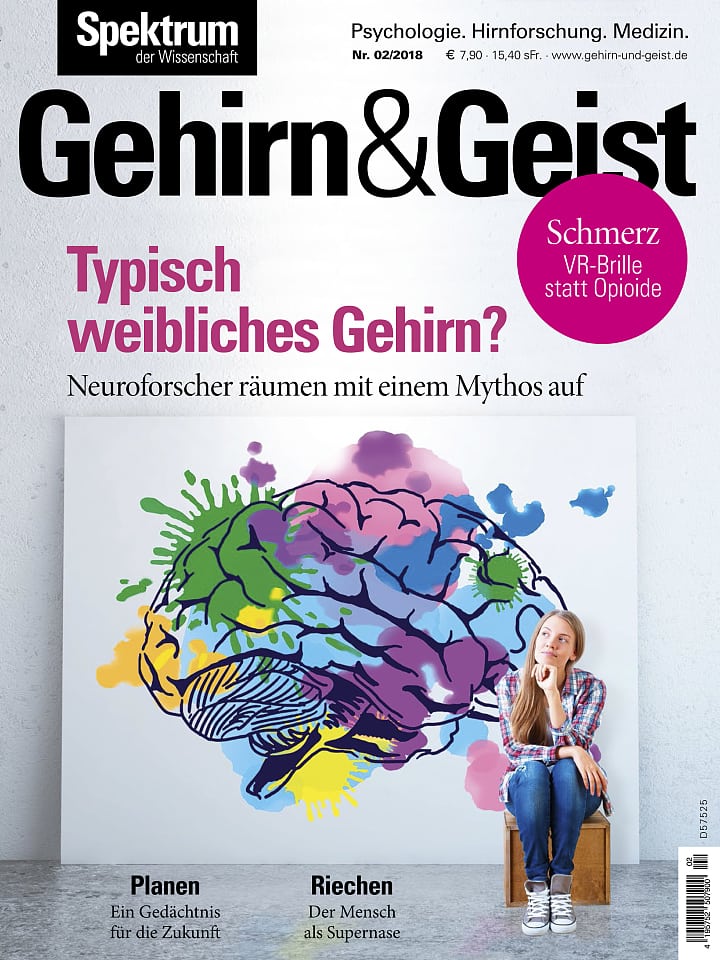 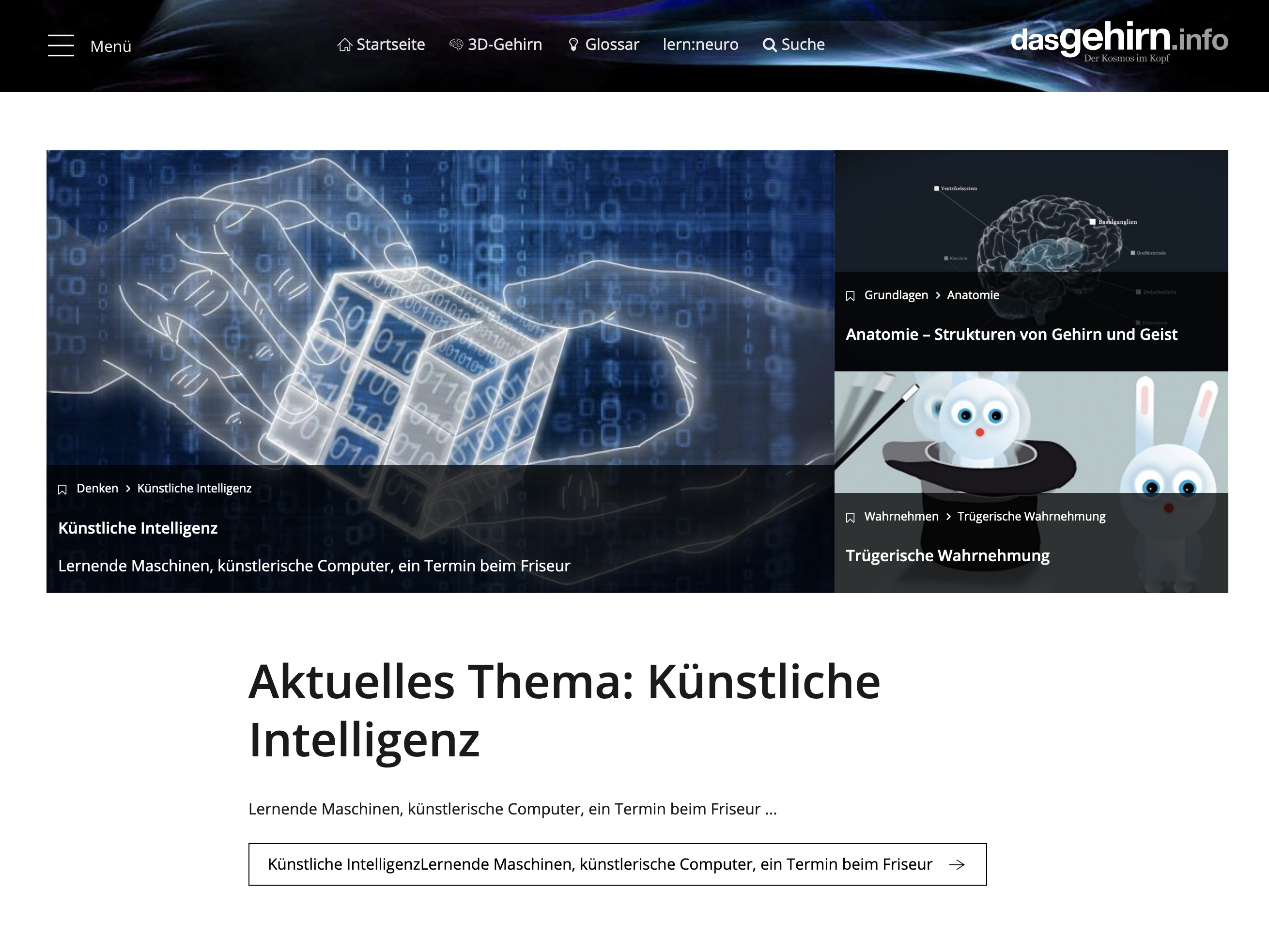 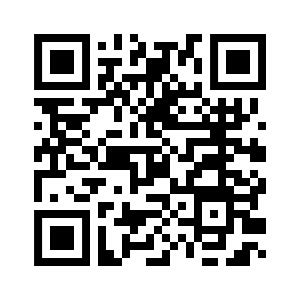 MITMACHEN!
https://www.dasgehirn.info/
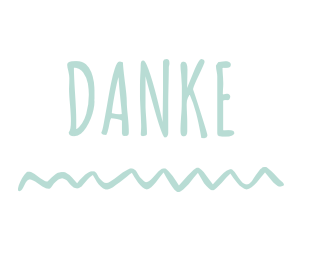 Credit: Pptx Template 
© Slides Carneval